Low-b and High-b 650 MHzCavity Cryomodules
Tom Nicol - Fermilab
PIP-II Collaboration Meeting
9-10 November 2015
Linac map
2
TNicol | LB and HB 650 MHz Cryomodules
November 9, 2015
General cryomodule parameters
3
TNicol | LB and HB 650 MHz Cryomodules
November 9, 2015
Low-b cryomodule general requirements
Table from FRS
(subject to change)
4
TNicol | LB and HB 650 MHz Cryomodules
November 9, 2015
High-b cryomodule general requirements
Table from FRS
(subject to change)
5
TNicol | LB and HB 650 MHz Cryomodules
November 9, 2015
Pressure system requirements
Table from FRS
(subject to change)
6
TNicol | LB and HB 650 MHz Cryomodules
November 9, 2015
Cryomodule heat loads in CW
7
TNicol | LB and HB 650 MHz Cryomodules
November 9, 2015
Maximum allowed heat load per cryomodule
8
TNicol | LB and HB 650 MHz Cryomodules
November 9, 2015
SSR1 cryomodule (SSR2 will probably be similar)
First LB 650 cryomodule must connect to this end of the last SSR2
9
TNicol | LB and HB 650 MHz Cryomodules
November 9, 2015
Configuration options
XFEL, ILC, LCLS-II style
Cavity string supported from gas helium return
Atlas, FRIB, etc.
Cavity string support from top plate of rectangular vessel
SNS, ESS, etc.
Cavity string supported using tension elements, with and without space frame
SPL
Cavities supported by the input coupler
Superconducting magnet inspired supports, e.g. SSC or LHC
10
TNicol | LB and HB 650 MHz Cryomodules
November 9, 2015
Configurations – XFEL, ILC, LCLS-II
11
TNicol | LB and HB 650 MHz Cryomodules
November 9, 2015
Configurations – XFEL, ILC, LCLS-II
12
TNicol | LB and HB 650 MHz Cryomodules
November 9, 2015
Configurations – Atlas, FRIB, etc.
13
TNicol | LB and HB 650 MHz Cryomodules
November 9, 2015
Configurations – Atlas, FRIB, etc.
14
TNicol | LB and HB 650 MHz Cryomodules
November 9, 2015
Configurations – SNS, ESS, etc.
15
TNicol | LB and HB 650 MHz Cryomodules
November 9, 2015
Configurations – SNS, ESS, etc.
16
TNicol | LB and HB 650 MHz Cryomodules
November 9, 2015
Configurations – SNS, ESS, etc.
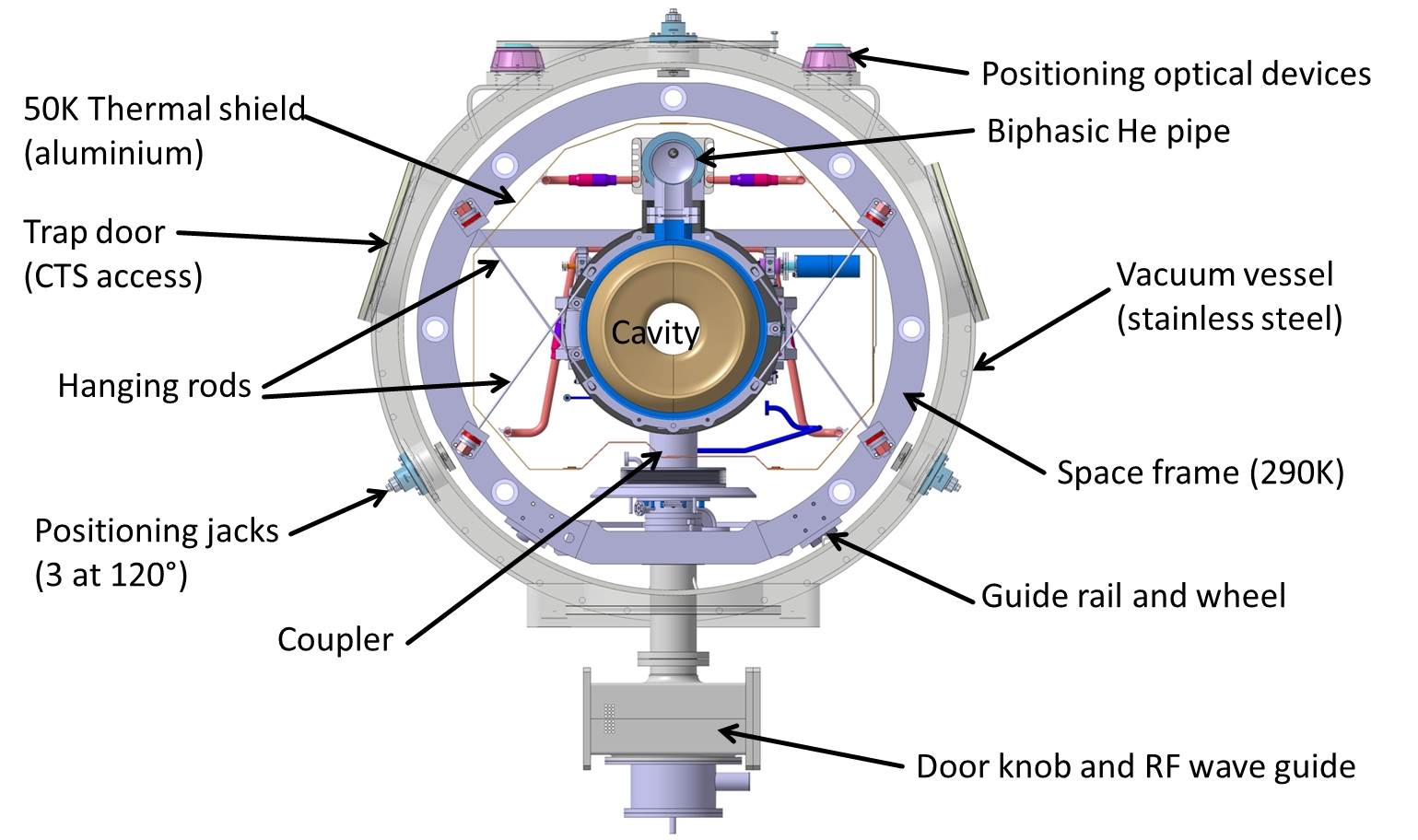 17
TNicol | LB and HB 650 MHz Cryomodules
November 9, 2015
Configurations – SPL
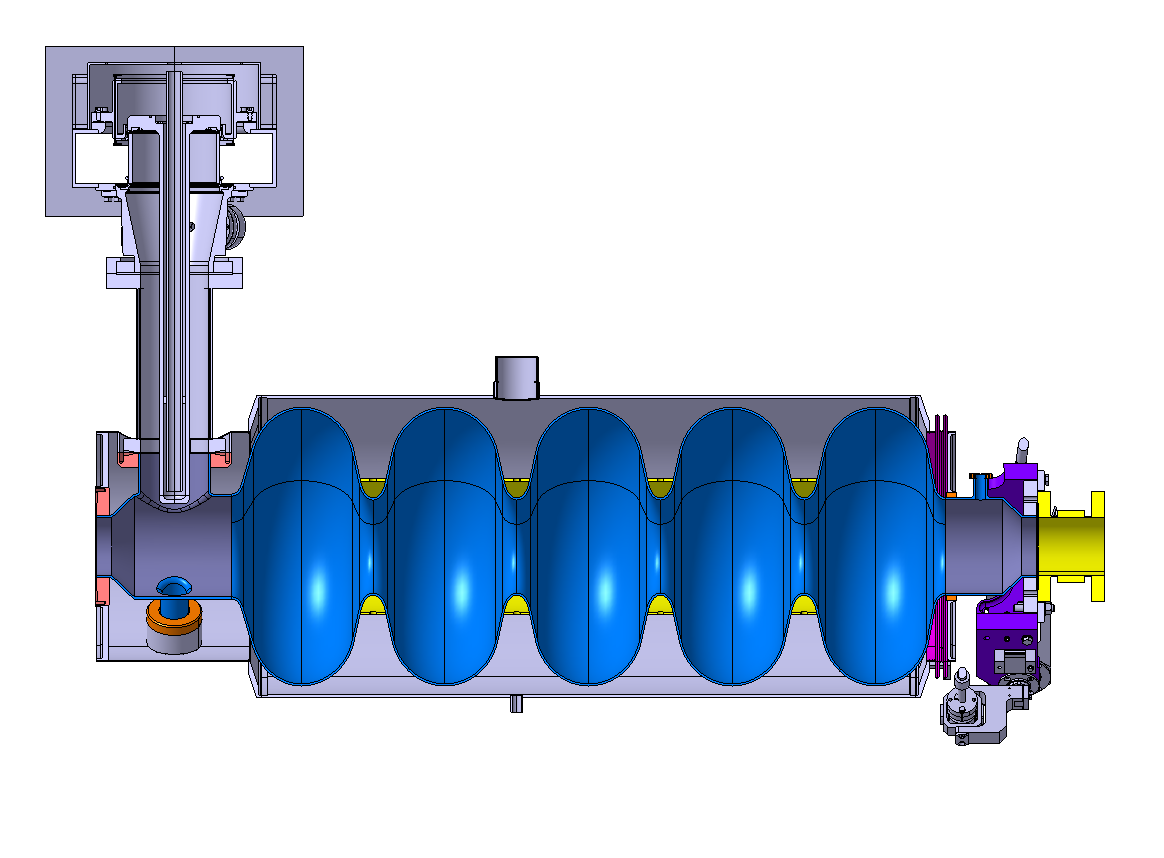 18
TNicol | LB and HB 650 MHz Cryomodules
November 9, 2015
Configurations – Superconducting magnet inspired
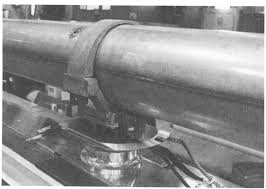 19
TNicol | LB and HB 650 MHz Cryomodules
November 9, 2015
Configurations – Superconducting magnet inspired
20
TNicol | LB and HB 650 MHz Cryomodules
November 9, 2015
Configurations – Superconducting magnet inspired
21
TNicol | LB and HB 650 MHz Cryomodules
November 9, 2015
Configurations – Superconducting magnet inspired
22
TNicol | LB and HB 650 MHz Cryomodules
November 9, 2015
Configurations – SSR1 cryomodule
23
TNicol | LB and HB 650 MHz Cryomodules
November 9, 2015
Configurations – Spoke test cryostat
24
TNicol | LB and HB 650 MHz Cryomodules
November 9, 2015
Configurations
Concept 1
Vacuum vessel closed at both ends
Room temperature strongback – cavities supported from bottom
Strongback is inside the vacuum vessel, outside the thermal shield
Support post(s) for each cavity
Concept 2
Vacuum vessel closed at both ends
Cavity support similar to XFEL – cavities hanging from return pipe
Support posts attached to return pipe not cavities
25
TNicol | LB and HB 650 MHz Cryomodules
November 9, 2015
Low-b cryomodule configuration
11 total cryomodules
3 cavities each (650 MHz, 5-cell)
33 total cavities
No magnets internal to the cryomodule
Approximate length = 3.9 m
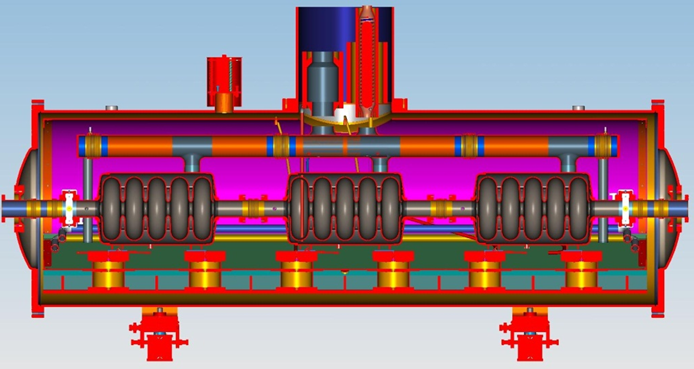 26
TNicol | LB and HB 650 MHz Cryomodules
November 9, 2015
High-b cryomodule configuration
4 total cryomodules
6 cavities each (650 MHz, 5-cell)
24 total cavities
No magnets internal to the cryomodule
Approximate length = 9.5 m
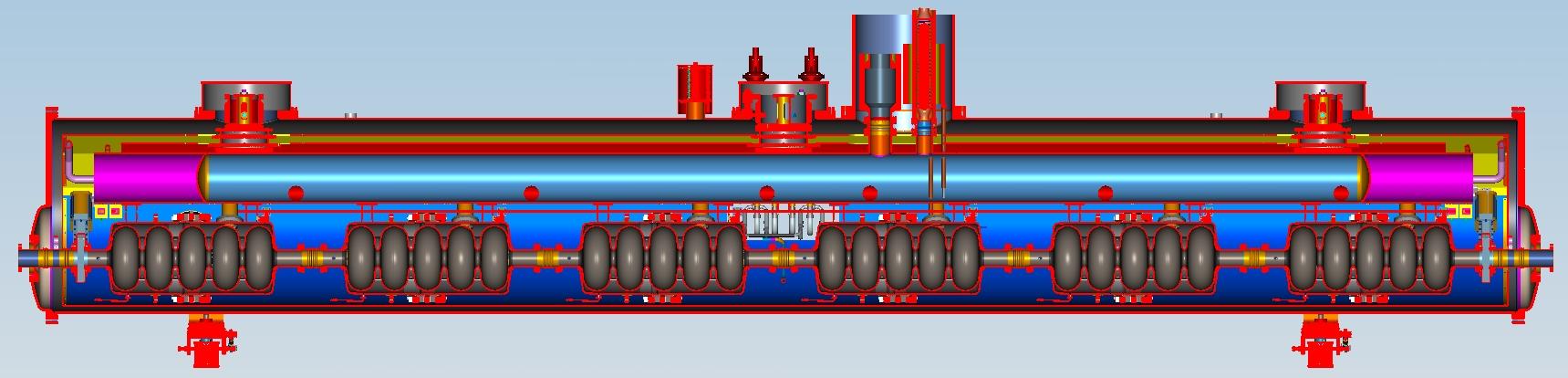 27
TNicol | LB and HB 650 MHz Cryomodules
November 9, 2015
Low and High-b cryomodule general configuration
Heat exchanger
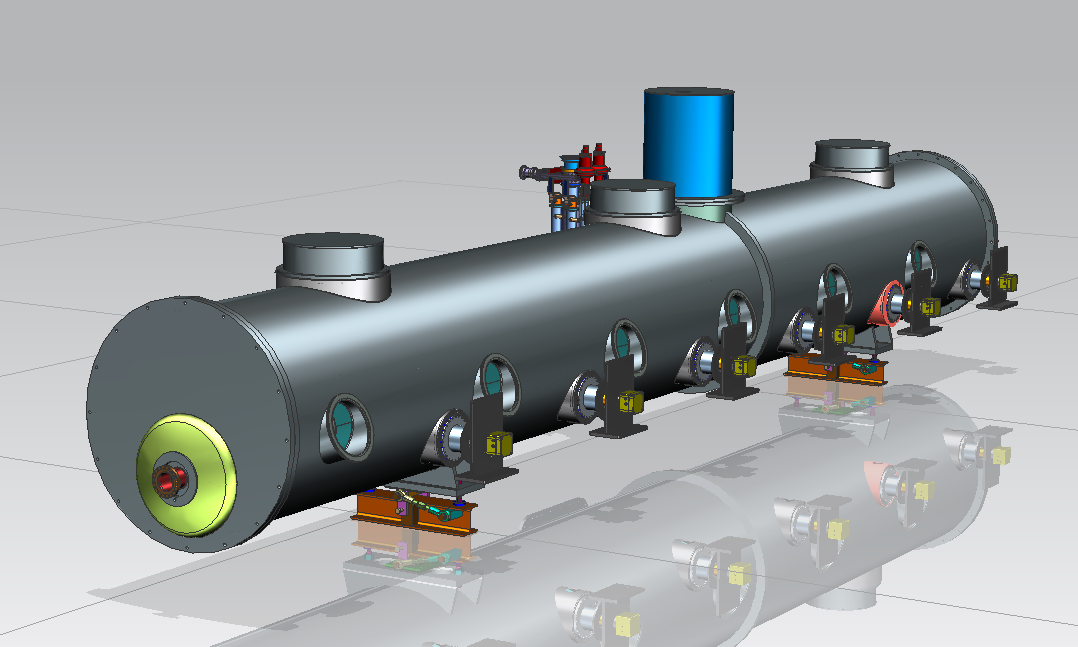 Bayonets connections,
cryogenic valves, etc.
Power couplers
Ports to access tuner
motors
Beam pipe
28
TNicol | LB and HB 650 MHz Cryomodules
November 9, 2015
Concept 1
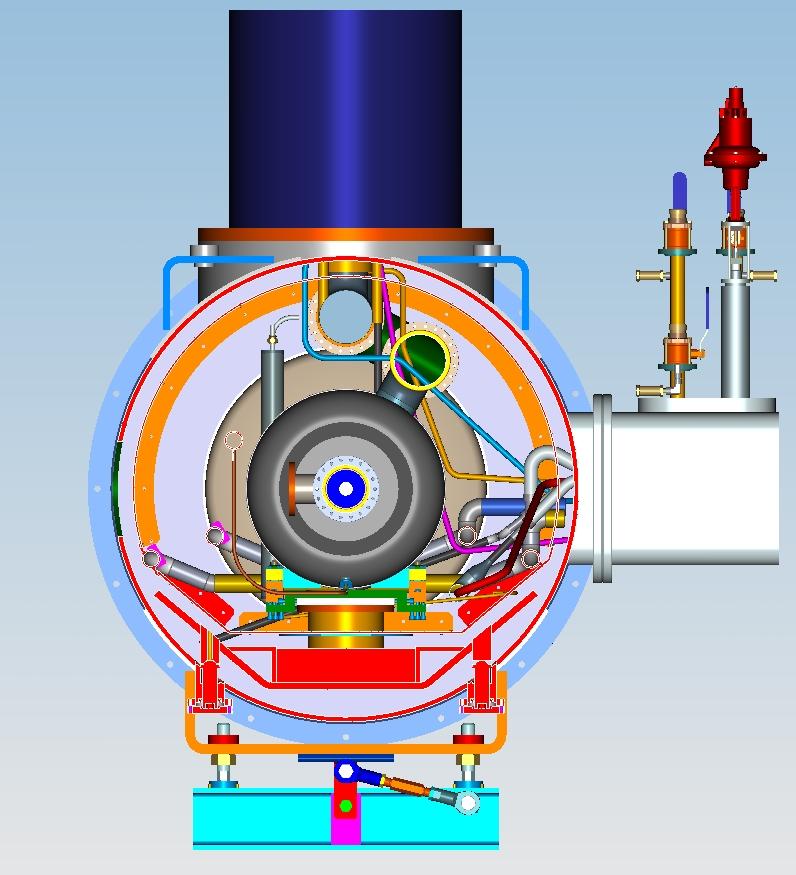 Heat exchanger enclosure
Vacuum vessel extension for bayonets, cryo valves, etc.
Thermal shield
Support post
Strongback
29
TNicol | LB and HB 650 MHz Cryomodules
November 9, 2015
Concept 1
Illustration only – not representative of actual cavity string
He  reservoir
with level sensor
650 Cavity with 2-phase pipe
Warm up cool
down pipe
Strong back with 
supports
4K circuit for intercepts
Thermal shield
30
TNicol | LB and HB 650 MHz Cryomodules
November 9, 2015
Concept 2
Cold mass supports:
Fix
Sliding
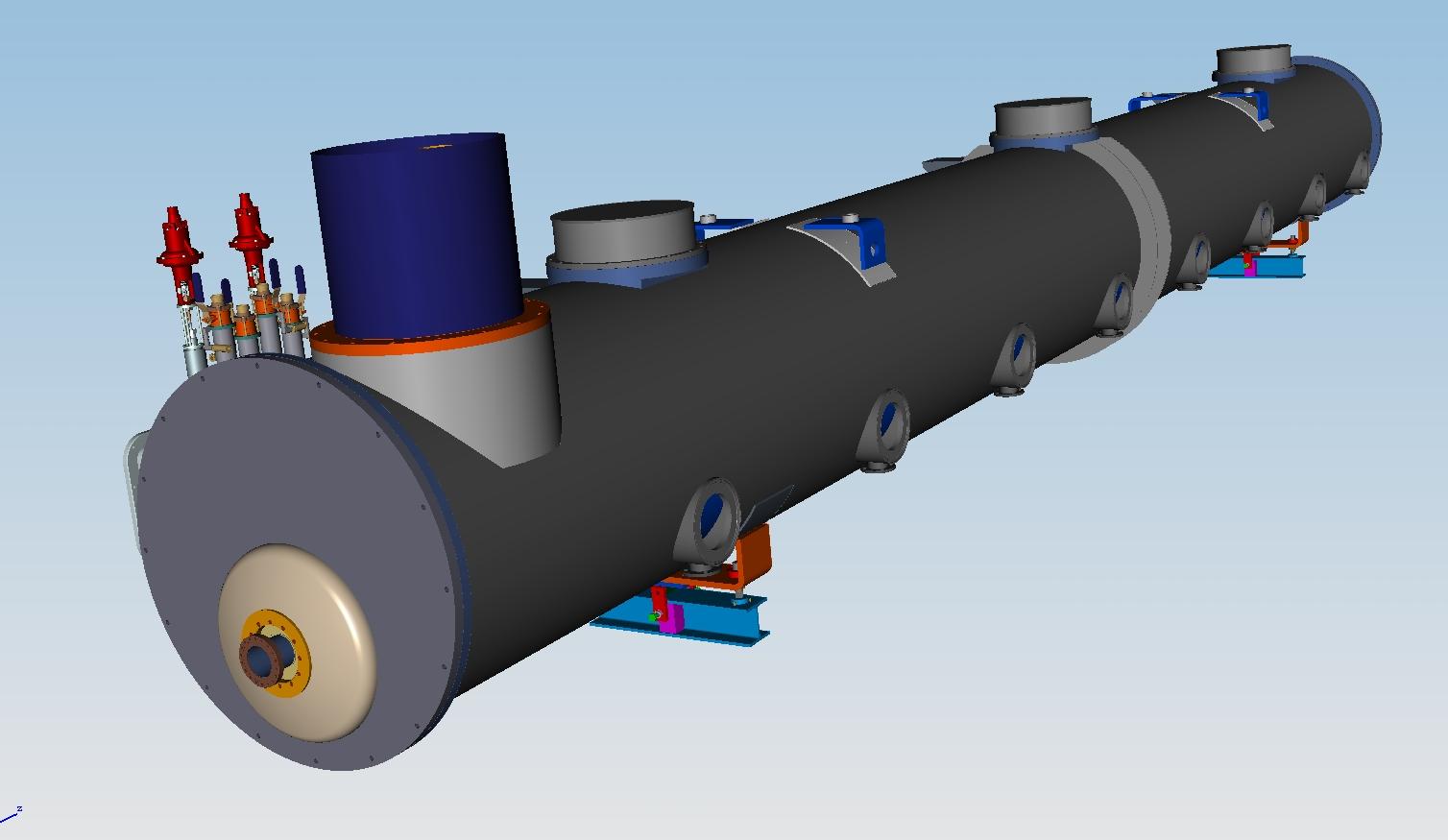 Heat exchanger
Coupler ports
Illustration only – not representative of actual cavity string
Beam pipe
31
TNicol | LB and HB 650 MHz Cryomodules
November 9, 2015
Concept 2
Heat exchanger
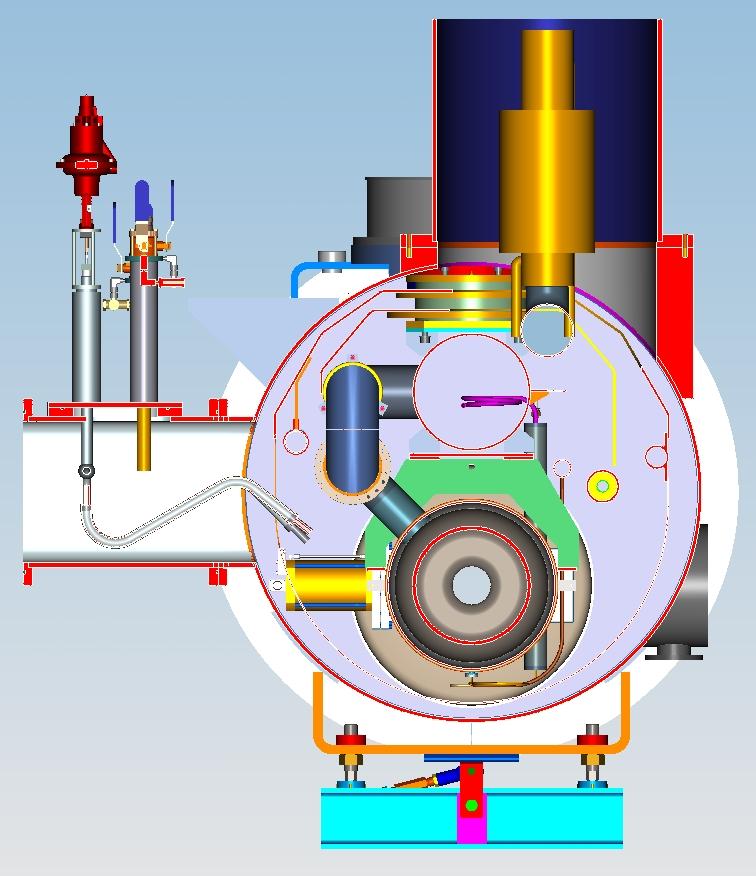 300 mm pipe
Thermal shield
He 2-phase pipe
650 MHz cavity
Bayonets, cryo valves, etc.
Coupler port
Vacuum vessel
32
TNicol | LB and HB 650 MHz Cryomodules
November 9, 2015
Concept 2
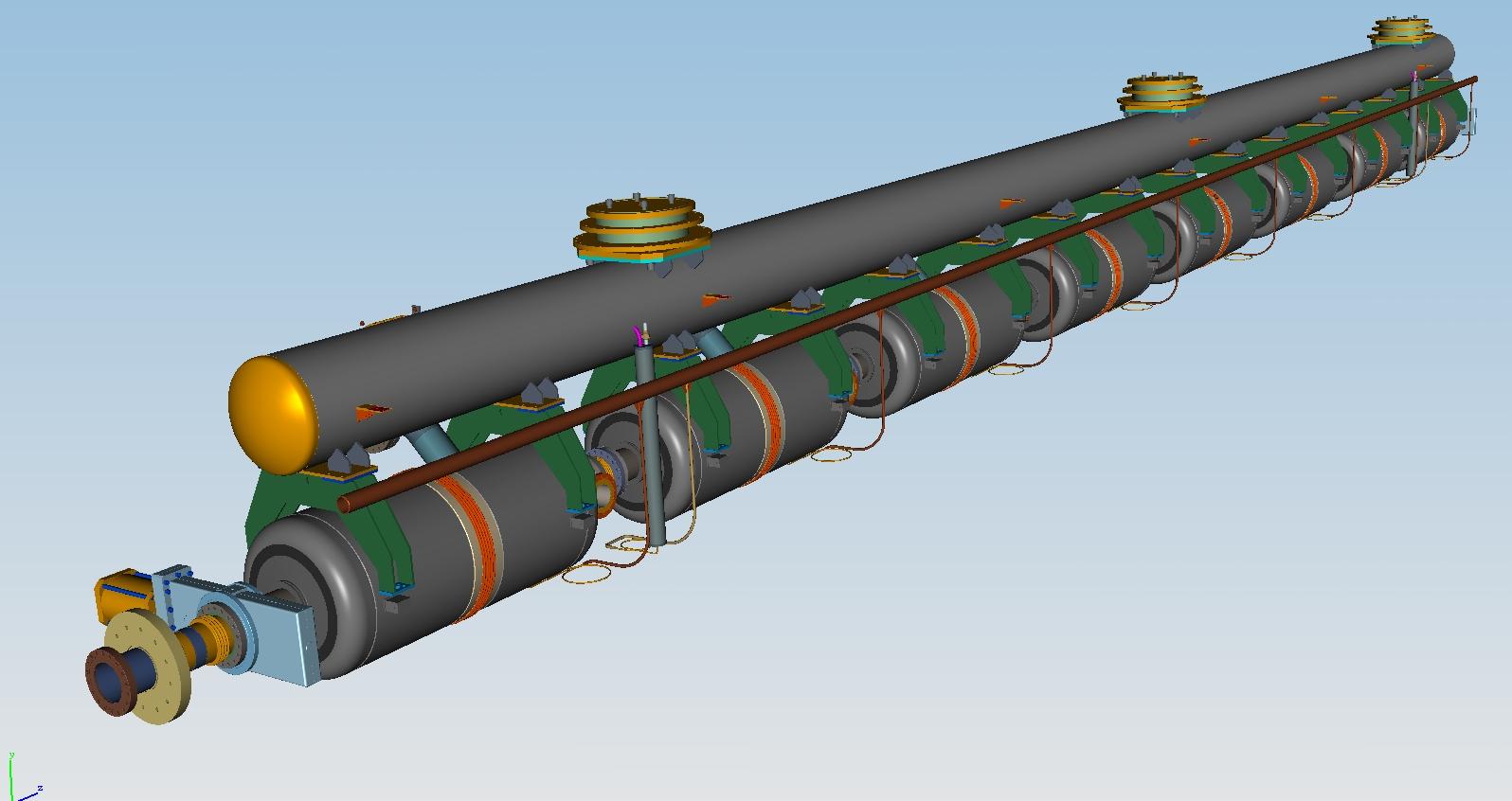 He reservoir with level sensor
Warm up cool down pipe
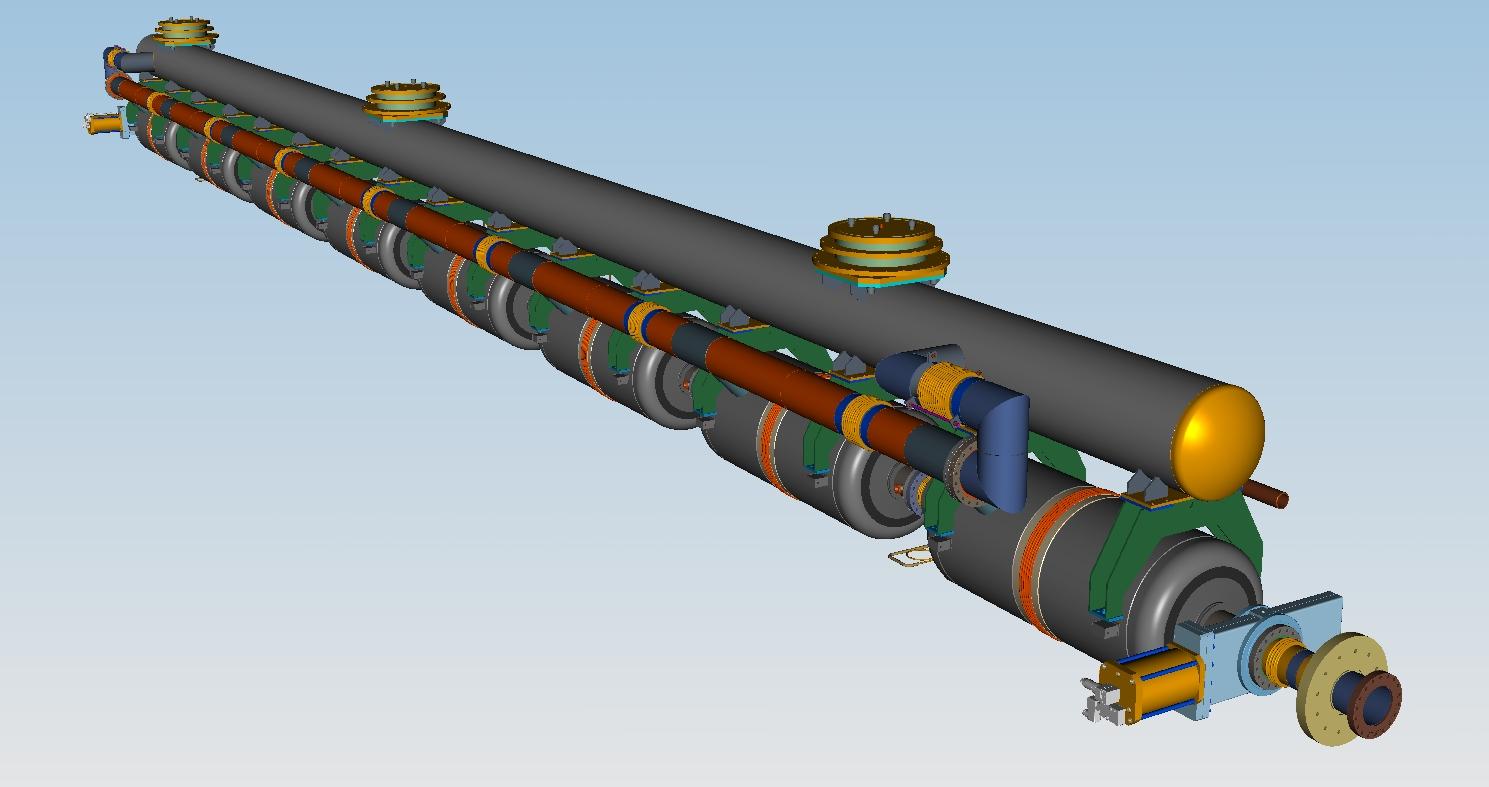 Illustration only – not representative of actual cavity string
33
TNicol | LB and HB 650 MHz Cryomodules
November 9, 2015
Cryomodule design concepts - Pros and cons
Concept 1 (room temperature strongback)
Many design features common with the current SSR1 cryomodule design
Coupler port locations are fixed with respect to the vacuum vessel
Support system not subject to thermal distortions during cooldown
To date, unproven
Concept 2 (XFEL-like design)
Design concepts are direct descendants of the XFEL design
Could possibly use tooling common to XFEL-like cryomodules
Coupler positions change during cooldown
Support pipe can distort during cooldown
34
TNicol | LB and HB 650 MHz Cryomodules
November 9, 2015
High-b cryomodule
Heat exchanger
Check valve
Gate valve
Tuner access ports
35
TNicol | LB and HB 650 MHz Cryomodules
November 9, 2015
High-b cryomodule
2-phase manifold
Support posts
Strongback
36
TNicol | LB and HB 650 MHz Cryomodules
November 9, 2015
High-b cryomodule
37
TNicol | LB and HB 650 MHz Cryomodules
November 9, 2015
Lab 2 renovation
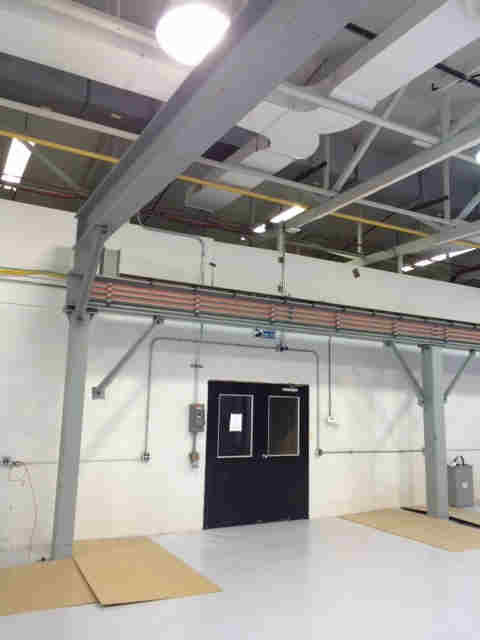 38
TNicol | LB and HB 650 MHz Cryomodules
November 9, 2015
Summary and status
Four 5-cell b=0.9 cavities manufactured by AES are in-house, five more expected from PAVAC.
Low-b cavity design being developed at VECC.
High-b cavity design will be provided to RRCAT for manufacture.
Common tuner design being developed by engineers from RRCAT.
Input coupler for all 650 MHz cavities will be developed at Fermilab.
Low-b cryomodule design will be developed at VECC, hopefully with features common to high-b design.
High-b cryomodule design will be a joint effort between Fermilab and RRCAT.
Significant progress is being made on the high-b cryomodule design. The most urgent need is for assembly tooling that could be common for both SSR1 and 650 MHz cryomodules.
Current plan is to put four US-made b=0.9 cavities and two India-made b=0.92 cavities in the prototype high-b cryomodule.
Significant progress is being made in Lab 2 for cryomodule assembly.
39
TNicol | LB and HB 650 MHz Cryomodules
November 9, 2015